Discovery of a new climate regime:
the Autumn Monsoon
Objective
Precipitation falls mainly in summer over most tropical land.  This study aimed to determine whether multiple regions in the tropics that receive peak rainfall outside the summer season are individual peculiar exceptions or share common dynamics. 
Approach
Analyze observations of precipitation, ocean surface temperatures, and the atmospheric state in the context of theories for monthly mean precipitation.
Impact
This study identifies a previously unknown climate regime in which precipitation peaks in autumn; this “autumn monsoon”  regime exists on the east coasts of nearly all continents and is governed by a similar mechanisms in all regions. 
Precipitation in these regions peaks outside of summer because that is when they lie on the windward side of mountain ranges on continental east coasts; the autumn peak occurs due to the seasonal cycle of large-scale atmospheric convective stability, which is generated in turn by water temperatures in remote upwelling zones of the Pacific and Atlantic Oceans.
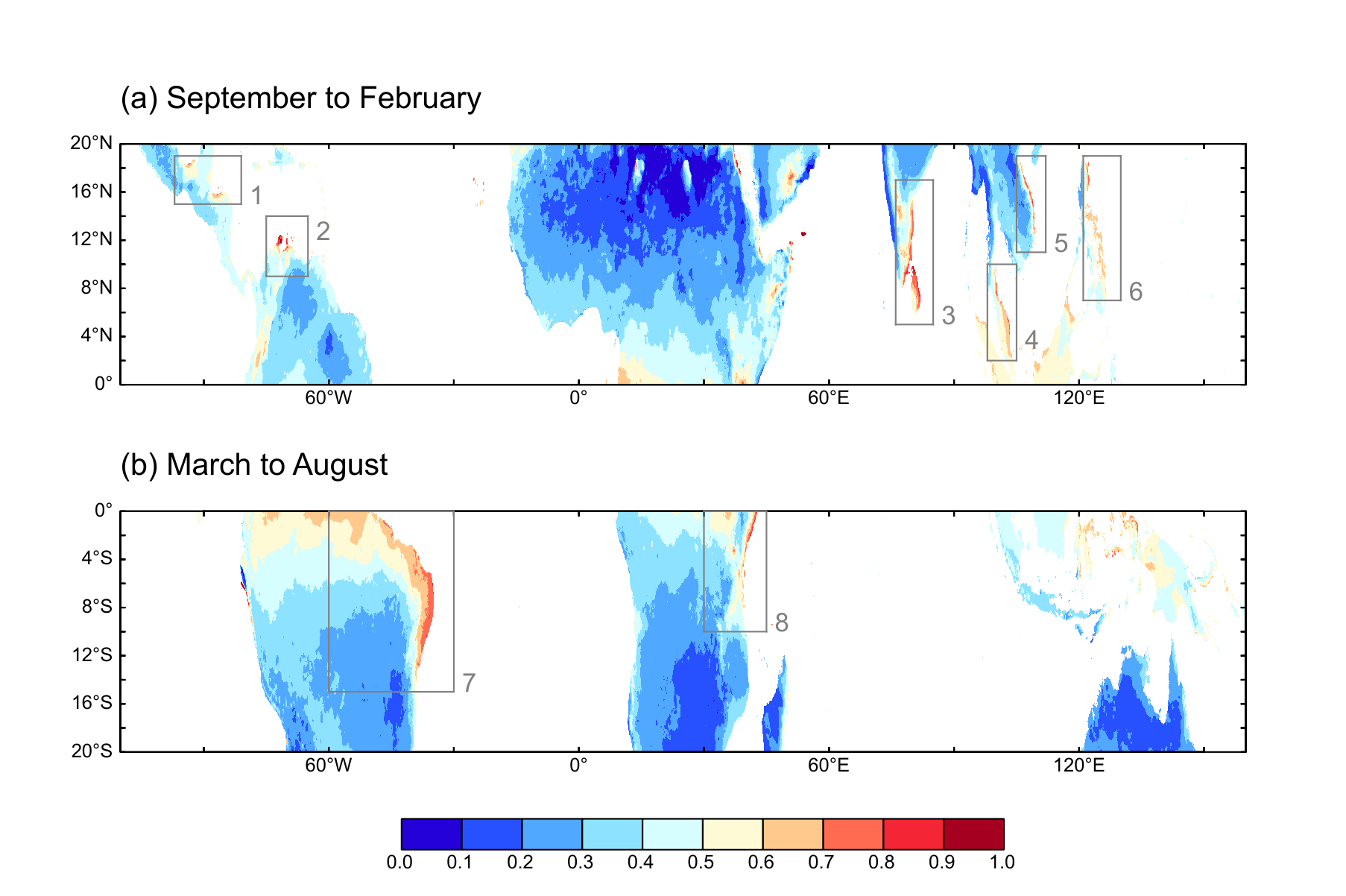 The fraction of annual rainfall that occurs during autumn and winter in the (a) Northern Hemisphere (September–February) and (b) Southern Hemisphere (March–August). Shades of red and orange indicate regions where half or more of annual rainfall occurs during these months.  Most of these regions have an autumn precipitation peak in precipitation. Gray boxes mark the eight regions examined in this study.
Nandini Ramesh, Quentin Nicolas, William R. Boos (2021). The globally coherent pattern of autumn monsoon precipitation. Journal of Climate, 34, 5687-5705, doi:10.1175/JCLI-D-20-0740.1.
[Speaker Notes: http://www.pnnl.gov/science/highlights/highlights.asp?division=749]